Bekezdésformázás
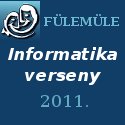 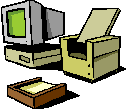 Név:Horváth Bence
Felkészítő tanár:Takácsné Ludvig Ottília
Iskola neve,címe:„Kökönyösi Oktatási Központ” Szakközépiskola,7300.Komló.Ságvári u.1.
Mit jelent a bekezdésformázás?
Amikor írásban új gondolatot kezdünk,azt új bekezdéssel jelöljük. „A bekezdésformázások egy teljes bekezdésre vonatkoznak. Egy bekezdés az ENTER billentyű két leütése között található szövegrész.” (http://informatika.gtportal.eu/index.php?f0=w3_bek_form_100) 
    Bekezdésformázásra minden szövegszerkesztő program képes. Legelterjedtebbek a Microsoft Word és az OpenOffice.org Writer különböző változatai.
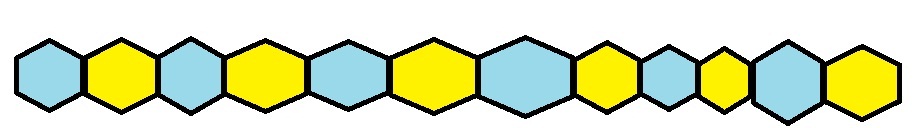 Bekezdésformázás előtt két lehetőségünk van:  


                            Kurzor elhelyezése            Az egész bekezdés kijelölése
                a formázandó bekezdésben
       
        Gyors formázást végezhetünk a kezdőlap menüpont bekezdés ikoncsoport tagjaival.
       Lágy sortörés: ha egy szövegrészt új sorban szeretnénk kezdeni és nem akarunk új bekezdést alkalmazni, lehetőségünk van kézi sortörésre. Ehhez a shift+enter kombinációra van szükségünk.
Formázási lehetőségek:   1. Igazítások: Balra, Jobbra, Középre, Sorkizárt   a). Térköz állítása    b). Sorköz állítása    2. Behúzások: Függő, Első sor behúzás      3. Felsorolás és számozás    4. Tabulátor beállítások                                       (2007-es Word részlet)   5. Szegély és mintázat                                       A mini pult egy részlete A mini pult megjelenik, ha kijelölünk egy szövegrészt,vagy bekezdést.
Feladat!
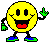 Igaz-hamis állítás
            Egy bekezdés mindig az első üres sorig tart.
          A bekezdésformázások egy bekezdésen belül is több félék lehetnek.
           A bekezdésformázások egy teljes bekezdésre vonatkoznak.   
              Bekezdésformázásra használhatjuk a Kezdőlap menüszalag vagy a Mini pult ikonjait és a Bekezdés párbeszédpanelt.

(A helyes válasz
  a bal gomb kattintásával!)
H
H
I
I
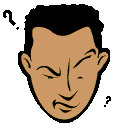 1.Igazítások
Az igazítás: azt jelenti, hogy a bekezdés sorai milyen módon helyezkednek el egymáshoz viszonyítva. 
Négy lehetőség lehet:
Balra zár: az egymást követő sorok mindegyike bal oldalra kerül.
Középre zár: a sorok a lap közepére kerülnek. 
Jobbra zár: az egymást követő sorok mindegyike jobb oldalra kerül.
Sorkizárt:  javítja a szöveg külalakját, a bekezdés jobb és bal oldala egy síkba esik.
Feladat!
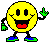 Bekezdés igazítása
Húzd a megfelelő helyre!
                                    


 a bekezdés minden sora a jobb oldali margóhoz igazodik.
 a bekezdés minden sora mindkét szélső margóhoz igazodik.
 a bekezdés minden sora a bal oldali margóhoz igazodik. 
a bekezdés minden sora a két szélső margóhoz képest 
      középen helyezkedik el.                                              
                                                                                               (A helyes válasz
                                                                                                a bal gomb kattintásával!)
Jobbra igazított
Középre igazított
Balra igazított
Sorkizárt
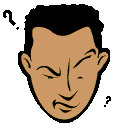 A bekezdés panel jobb alsó sarkában található nyílra kattintva előhozhatjuk a „bekezdés” ablakot.
A bekezdések első sorát egy vagy két karakternyivel beljebb kezdjük. Felsorolásnál  viszont a sorok a margóhoz közelebb kerülnek.               

függő behúzásról beszélünk.
Térköz:
 1.jellemzi a függőleges elrendezést.
2.jelentheti a sorközt


(a bekezdés sorainak távolsága)
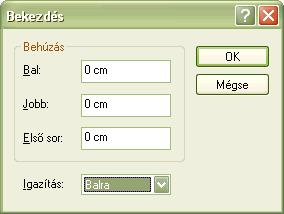 2.Behúzás
Bal oldali behúzás
Ha a szövegen szeretnénk igazítani, alkalmazhatjuk a „behúzás” sort. A behúzás a bekezdés bal és jobb oldalának margótól való távolságát jelenti.
Behúzás típusok: 
Bal oldali
Jobb oldali
Függő
Első sor
3.Felsorolás és számozás
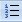 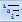 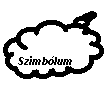 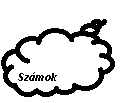 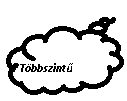 Felsorolás szimbólummal: első lépésként kijelöljük a szöveget a felsoroláshoz.
                                               Második lépésként a kezdőlapon, a bekezdés panelen található felsorolás ikonnal már elvégezhető a művelet. Választhatunk további szimbólumokat is. A „kép” gombbal saját képet is tehetünk a bekezdésünkbe. A szimbólum gombbal előhozhatók a szimbólum táblák. Betűtípust is választhatunk.
(2003-as Word)



Számozott felsorolás: 
        Az első lépés ugyanaz, mint a szimbólummal való felsorolásnál. 
       Majd az ikon jobb oldalán lévő nyílra kattintva különböző számozási formátumokat alkalmazhatunk. 
       Továbbá megadhatjuk a számozási módot, betűtípust, számozási értéket is,aszerint, hogy az előző számozást kívánjuk folytatni, vagy újraindítjuk a számozást. 
      Számozás értékének beállítása menüpontban adhatjuk meg a lista kezdősorszámát is.
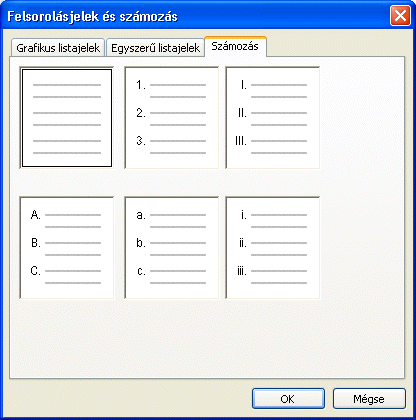 Többszintű felsorolás: Ugyancsak az ikon jobb oldalán lévő nyílra kattintva a megjelenő menüből  több számformátumból választhatunk. A többszintű felsorolás  több főfejezetből és azok alfejezeteiből áll.
      A többszintű felsorolásnál  minden felsorolás egy-egy bekezdés. Minden bekezdés ENTER-el zárul.
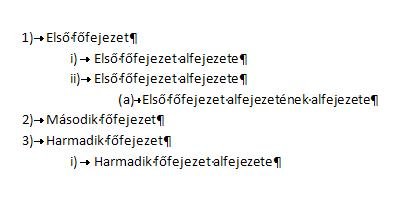 Feladat!
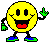 Felsorolás és számozás
Húzd a helyére! 


        szimbólummal ellátott felsorolás

        számmal ellátott felsorolás                                  

          többszintű felsorolás
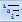 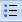 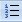 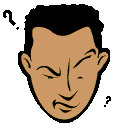 (A helyes válasz
  a bal gomb kattintásával!)
4.Tabulátor beállítások
A tabulátorok általában beállított mennyiségű szóközt (8 karakter) jelentenek.


                                      (Ebben a mezőben adhatjuk meg a tabulátor értékeket.)
Tabulátorokkal a szöveget:
                               Jobbra – a szöveg jobb szélét rögzíti, a szöveg balra folyik
igazíthatjuk        Balra  - a kezdőszöveget jobb oldalon rögzíti, a szöveg jobbra folyik
                              középre- a szöveg középen rögzül, a szöveg a középtől két oldalt                                                       egyenlő távolságra terjed ki
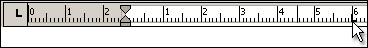 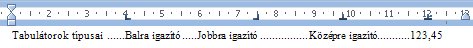 A tabulátorok elé speciális karakterek is beszúrhatók. Speciális karakterek: (kötőjelek, pontok, vonalak) 
        Decimális:  Latin eredetű szó. Jelentése: tizedes, tízes rendszerhez tartozó. 
       A decimális tabulátor a számokat a számjegyek  számától függetlenül  a tizedesvessző köré igazítja. A tizedesvessző mindig ugyanott marad. Nem lehet másik karakter mellé igazítani (pl. kötőjel vagy és). 
      



     A tabulátort eltávolíthatjuk 
   a  pozíció lista segítségével.
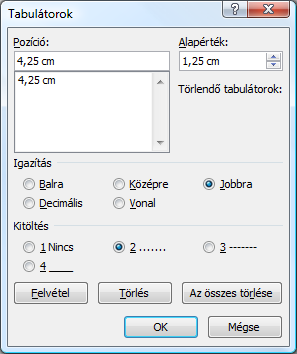 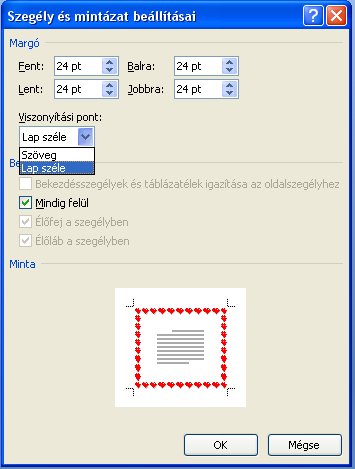 5.Szegély és mintázat
A bekezdés csoport megfelelő ikonjával(szegély és mintázat) a szövegünkhöz különböző szegélyeket készíthetünk.                               Beállíthatjuk a szöveg hátterét, készíthetünk köré mintázatot. Továbbá állíthatunk a szegély vonalának vastagságán, meghatározhatjuk a vonal stílusát, színét és helyét. 
      


      A szegély és mintázat ikonjának legördülő menüpontjával gyorsan készíthetünk szegélyt szövegünk minden oldalához, vagy kijelölt bekezdésekhez. 
       Különböző előre megadott típusokból választhatunk. Egyéni típust alkalmazunk, ha csak a bekezdésnek egy meghatározott oldalához, vagy oldalaihoz akarunk szegélyt készíteni.
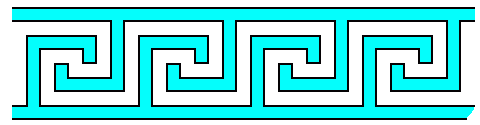 Feladat!
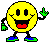 Formázd meg a lenti szöveget az alábbiak szerint!
A cím legyen középen,
a szöveg  balra igazított,sorkizárt,
a háttér legyen kék,a szegély tetszés szerinti,
a sorok balról és jobbról is 1cm-re behúzva,
Készítsd el 2 bekezdéssel,a párbeszéd legyen felsorolással!
       A hídon
       Óriási dugó a Szabadság hídon. A sor csak araszolva halad. Egy türelmetlen hölgy fordul gondterhelten a taxisofőrhöz :-Mondja, kérem nem tudna egy kicsit gyorsabban menni? –én tudnék asszonyom- duzzog a taxis-,de nem hagyhatom itt a kocsimat.
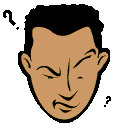 Forrásmunkák
Informatika ingyenes elektronikus tananyag
A bekezdésformázás alapjai 
Sulinet
ECDL web
Bekezdésformázás
A bekezdésformázás párbeszédpanel
Wikipedia
Decimális jelentése
Mintázatok
Köszönöm a figyelmet!
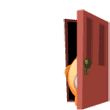